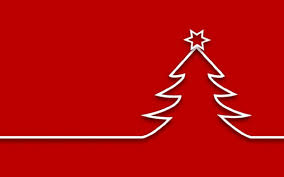 I.C. PONTE-SICILIANO
PLESSO RODARI
DOCENTI
DI MARZO ANNA
DEL GROSSO LAURA
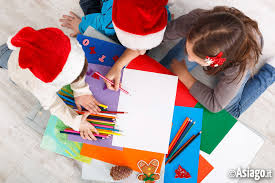 LABORATORIO CREATIVO
«ASPETTANDO IL NATALE»
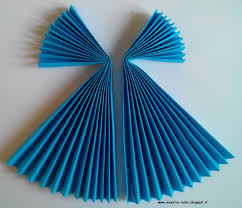 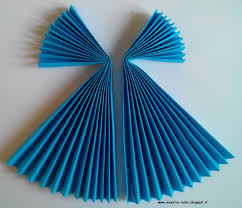